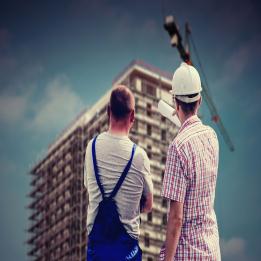 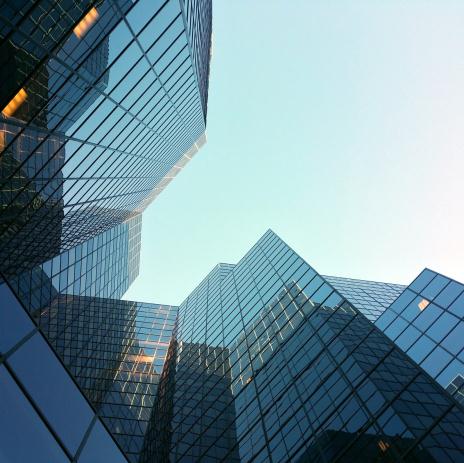 20XX
WORK SAFETY REPORT
安全生产工作汇报
此模板可用于工作汇报、工作总结、年终总结、季度报告
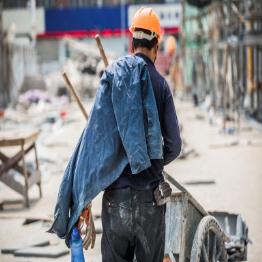 汇报人：PPT818
时间：20XX.XX.XX
https://www.PPT818.com/
目 录
CONTENTS
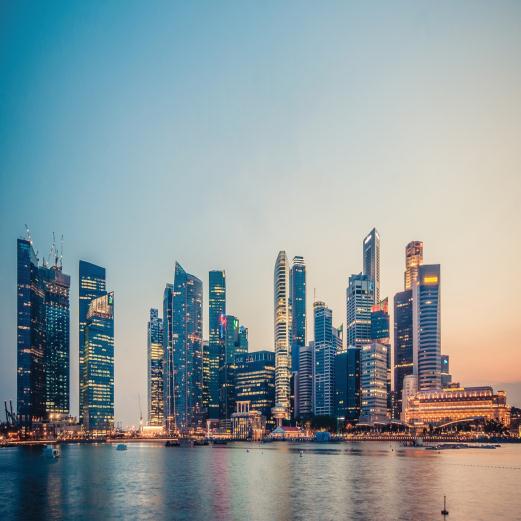 20XX安全工作回顾
01
Review of safety work in 20XX
工作中存在的不足
02
Shortcomings in work
强化安全生产考核问责
03
Safety production accountability
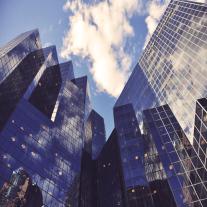 工作思路和工作计划
04
Work ideas and work plan
01
20XX年安全工作回顾
Review of safety work in 20XX
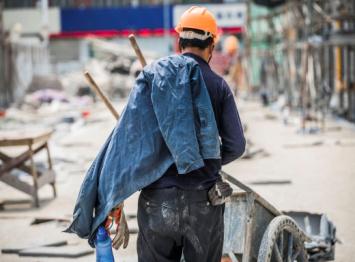 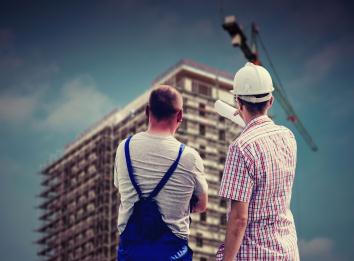 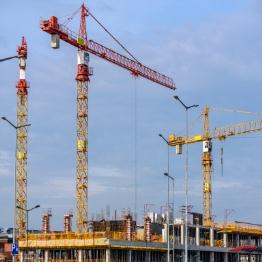 PART
建全安全责任考核体系
实现了安全生产风险共担，责任共保。做到了千斤重担大家挑，人人身上有目标。有效形成了“班组保施工队，施工队保”的安全生产责任考核机制
01
02
03
实现了安全生产风险共担，责任共保
做到了千斤重担大家挑，人人身上有目标
有效形成了“班组保施工队，施工队保”的安全生产责任考核机制
严格执行《安规》和“两票三制”
杜绝无票作业，所有施工现场，都严格执行了工作票双签发，工作派工单，做到有据可查，同时规范了“两票”填写， “两票”的合格率较去年明显提高并按规定进行了奖惩兑现
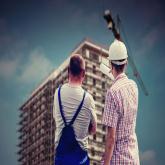 两 票
三 制
交接班制
巡回检查制
设备定期试验轮换制
工作票
操作票
强化安全风险预控
规范“四级”风险评估
02
认真开展公司科室系统风险评估、区队车间区域风险评估、班组重点工序风险评估和岗位风险评估
01
规范安全技术评价
规范员工安全行为
03
针对专家评价查出的隐患，确保问题及时整改到位。凡整改不力、追究相关单位和人员责任
建立完善员工安全行为规范，安全知识抽查考试，推行岗位区域安全责任制，增强“我的安全我负责”的思想自觉和行动自觉
04
05
规范隐患排查治理
提升监测预警能力
严格执行隐患五级排查制度，岗位、班组、区队车间重点强化安全，科室、公司重点强化生产系统、灾害治理等系统性隐患排查整治
完善安全生产调度指挥信息系统和安全生产监测监控系统，科学确定重要参数安全预警指标，健全风险预警响应机制
严格加强薄弱环节管控
PART 04
PART 01
PART 02
PART 03
加强节假日、重大活动期间安全管理，严格落实冬夏季“三防”应急防范措施
开展辅助运输安全专项整治，严格平巷人车、绞车运输安全运行管理和检维修管理
加强检维修作业安全管理，严格执行“三无一不准”检修规定
加强供用电安全管理，严格执行“两票三制”停送电制度和继电保护整定管理规定
规范危险作业管理
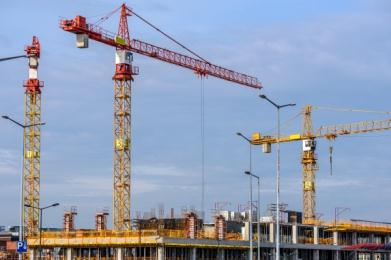 严格执行动火、受限空间、吊装、高处、临时用电、动土、爆破、深基坑等危险作业安全许可、票证签批制度
重点区域动火必须指定现场监火人，落实安全防护措施，配备消防灭火器材，作业后留人观察消除火种
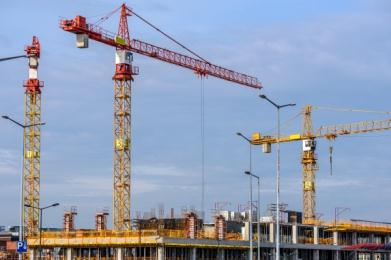 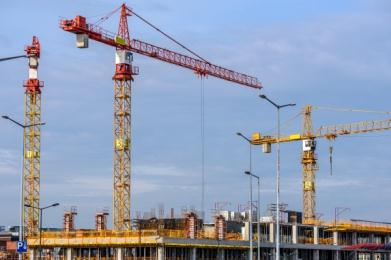 进入受限空间作业必须做到“先通风、再检测、后作业”，落实应急防范措施。严禁未经审批许可违章冒险作业
业务大培训、岗位大练兵、素质大提升
坚持实际、实用、实效原则，扎实开展全员“业务大培训、岗位大练兵、素质大提升”活动，做到分类组织、按需施教、应培必培、严格考核
管理人员培训
岗位培训
以管理理念提升、专业知识更新、重大灾害防治、“四新”推广应用为重点的副总工程师以上管理人员培训
以风险辨识、作业规范、安全防护、紧急避险为重点的岗位“必知必会”培训，着力提升解决现场实际问题的能力
业务培训
班组长培训
以理念认同、现场管理、风险防控、应急处置为重点的区队长、班组长培训
严格培训质量评估考核
三级培训考评
建立公司、科室、班组“三级”培训质量检查考评机制，根据培训数量、培训质量和培训满意度结算培训费用
01
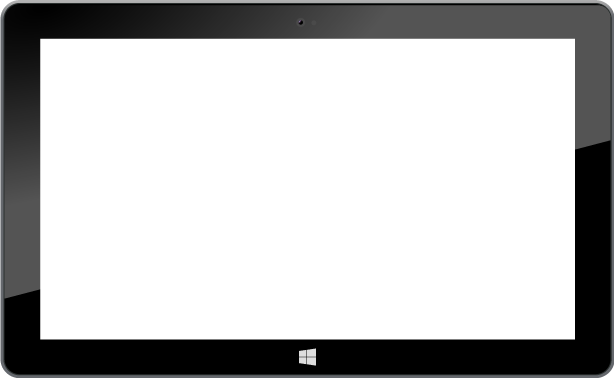 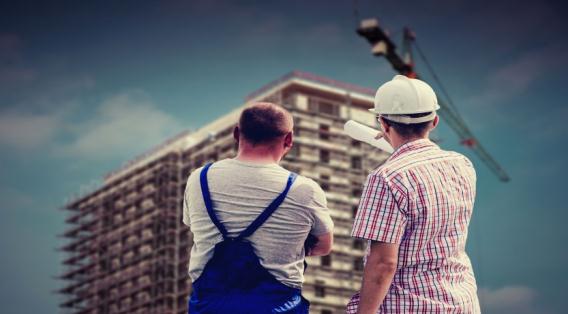 培训经费专款专用
02
严格按规定提取职工教育经费，实行分级切块管理，足额提取、专款专用
不合格要追责
03
严格安全培训质量追溯制度，凡培训责任不落实、培训质量不合格的，一律严肃追究相关单位人员责任。发生各类生产安全事故，一律倒查安全培训质量
加强职业卫生管理
严格落实《用人单位职业病危害防治八条规定》，坚持源头治理、防治结合，加强防护设施管理，严格现场检测
重点加强防尘管理，落实地面作业产生粉尘、高温、噪声、有毒物质等综合防治措施，规范劳动防护用品管理，坚决杜绝职业危害事故
认真履行职业病危害检测告知义务，加强职业健康监护、职业病诊断治疗和康复疗养，加快职业卫生电子档案建设
加强建设项目职业卫生“三同时” 管理，认真做好职业病危害因素检测评价和职业病防护设施竣工验收工作
02
工作中存在的不足
Shortcomings in work
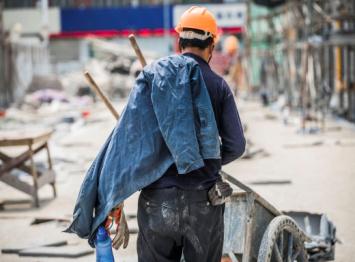 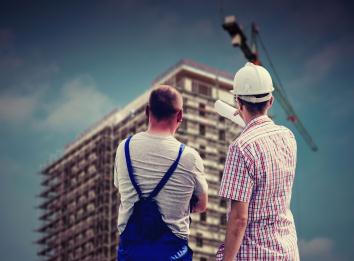 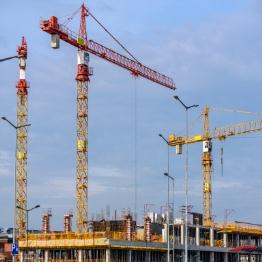 PART
工作中存在的不足
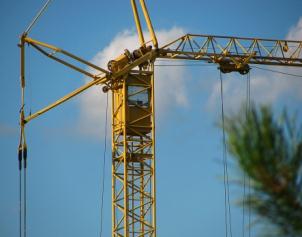 安全管理责任落实不到位
目前，安全管理责任落实不到位屡见不鲜。企业安全生产规章制度形同虚设，致使企业在生产中存在较多问题或隐患。企业生产部门和安全管理部门没有很好的协同合作，仍然存在一些时候把生产放在前，忽导致一些被常提起的安全问题，被企业忙碌的生产所掩盖。
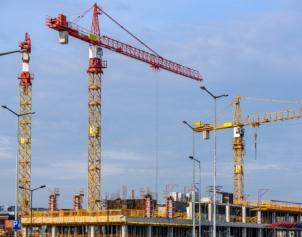 忽视风险擅自进行生产
一些员工还没有真正重视危险源辨识和风险评价，忽略了对安全健康和对设备安全的关注，对危险危害因素认识的深度不够，并且对运用于自动化生产的设备的安全运行缺少足够的关注，恰恰是这些忽视的问题，会给企业的生产和经济效益带来巨大的损失。
工作中存在的不足
企业员工素质不高
安全生产意识薄弱
企业有时会雇佣大量的农民工、施工项目改造相关人员或派遣工。由于他们在企业工作很短的时间，而且在开始进入作业前没有对他们进行安全教育和培训，所以他们自身也缺乏安全意识和自我保护意识，在缺乏足够的安全生产知识和操作技能，安全生产事故发生的可能性大大增加，很可能因此而搭上自己宝贵的生命
工人在生产过程中自我保护意识差，或者是经常违章操作、违章指挥，单纯凭借工作经验，一意孤行，总是存在侥幸心理。
工人对安全生产规章制度熟视无睹，制度意识淡薄，被动应付安全生产工作，甚至可能在开展安全会议时，没有针对性，只是简单地照本宣科，不能很好运用到实际的生产管理之中，有些安全规章制度只停留在口头上，没有落到实处
03
强化安全生产考核问责
Safety production accountability
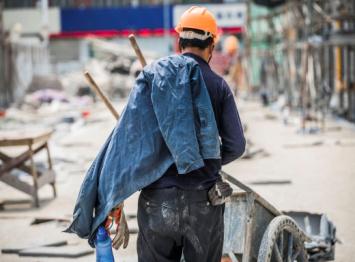 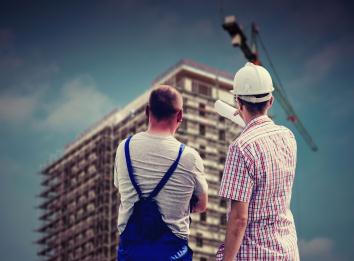 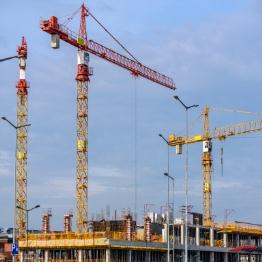 PART
[Speaker Notes: https://www.ypppt.com/]
加强安监队伍建设
总体要求
工作原则
按照专业安全监管要求，健全公司专职安全监管机构，配强专职安全监管人员，明确安全监管重点，确保独立履行安全监管职责
坚持“一岗多能、区域巡查、重点盯防”原则，加强基层安监队伍建设，健全安监人员资格准入、绩效考核和末位退出机制，发挥基层安监员现场安全监督把关作用，着力建设精干高效的专家型安监队伍
保障权威
讲求实效
自觉维护安监部门权威，保障安监人员待遇，发挥专职监管效能，安监部门作出的决定，班子其他副职不得直接否定
安全监察科要坚持原则、依法履责，关键时刻要顶住压力、铁面无私，同时要严于自律、正确用权、提升能力，主动加强与各科室的沟通协调，着力提升安全监管实效
严格安全监督检查
全覆盖
零容忍
重实效
严制度
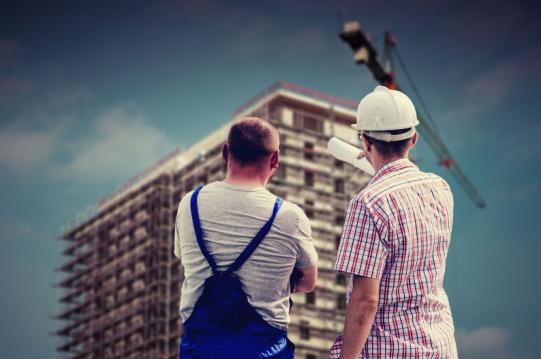 按照“全覆盖、零容忍、严制度、重实效”原则，排查分析安全倾向性苗头性问题，制定工作方案
01
加大对安全基础薄弱、灾害威胁严重、现场条件复杂、问题隐患突出等重点单位的督查力度，开展安全专项检查、随机抽查
02
严格做到查现场必须查措施、查问题必须查问题根源，实现安全防控关口前移
03
强化安全考核问责
严格安全责任和安全绩效考核制度，强化重点工作落实考核和事前问责，加大对重复发生问题隐患处罚力度，严格执行红线指标“一票否决”
考核问责
加强事故事件管理，发生瓦斯超限一律按照事故从严剖析警示
对各类生产事故、质量事故和涉险侥幸事故，一律从严追究问责
04
01
02
03
对安全问题突出的科室，一律列入安全不放心单位进行专项整顿，进行约谈警示
各类安全责任罚款，一律落实到责任人
加强安全舆论监督
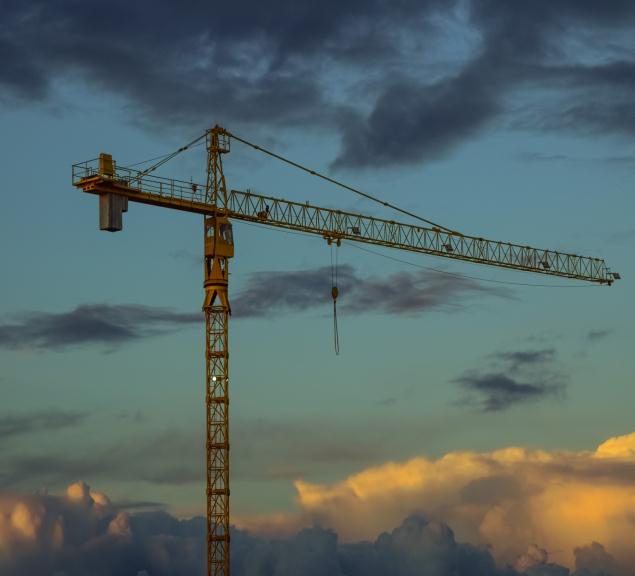 民主监督
要加强安全思想教育，掌握职工思想动态，做好一人一事的思想政治工作，发挥民主监督作用，切实维护职工合法权益
鼓励举报
舆论导向
党群工作科要坚持正确舆论导向，及时跟踪报道安全生产动态，推介先进经验，曝光反面典型，反映安全热点敏感问题
建立安全实名举报奖励制度，逐级明确和公布安全举报方式，畅通举报渠道，认真查处各类安全举报问题
04
工作思路和工作计划
Work ideas and work plan
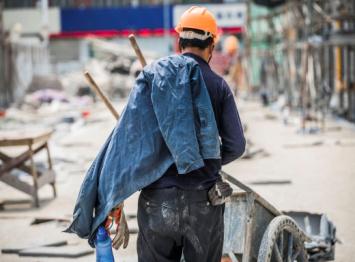 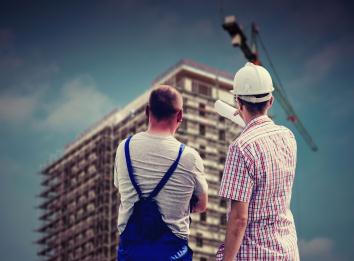 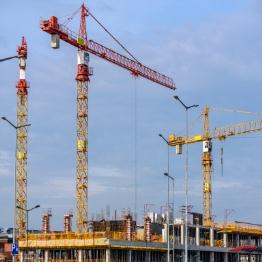 PART
指导思想
以党的十九大精神为
指 导
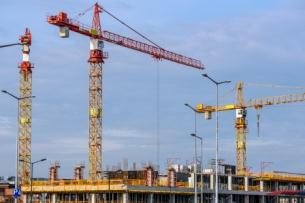 坚定以人为本
安全发展理念
突出重点领域和关键环节
树牢红线意识
坚持问题导向
以全年安全工作部署为
引 领
扎实开展“安全素质提升年”活动，强化责任落实，深化风险预控，狠抓安全标准化和安全基础建设
以确保零死亡为
目 标
严格考核问责，全面提升层级化、专业化、标准化、信息化安全管控效能，为公司改革发展营造安全稳定环境
工作思路
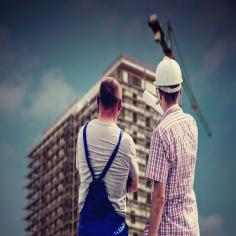 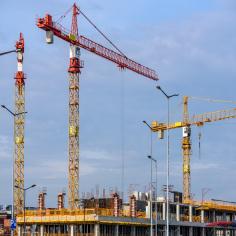 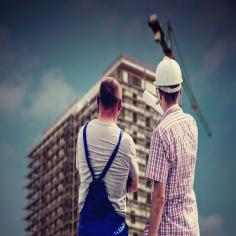 提升四个能力
安全领导能力  
专业指导能力
自主保安能力   
应急处置能力
围绕一条主线
加强三项建设
严抓三项工作
确保五个到位
围绕“安全风险预控”工作主线
加强安全质量标准化建设、应急能力建设、班组安全建设
严抓安全生产评价、隐患排查治理、安全风险评估
确保责任分工到位、工作部署到位、跟进指导到位、督办检查到位、考核问责到位
工作思路和工作计划
在建章立制阶段
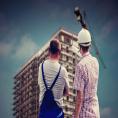 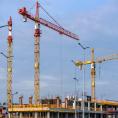 深入分析安全工作要求，以“全覆盖、高标准”为目标，制订环环相扣、保障有力的安全制度标准
在执行阶段
抓安全生产，既要通过抓载体，抓培训，抓建章立制等形式，提高安全生产水平，更要转变人的安全行为，提高人的意识安全。要坚持“严密制订、严格执行、严肃考核”
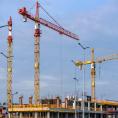 以“不折不扣、全面到位”为目标，加强宣贯和指导，严格监督和检查，确保制度标准得到有效落实
在考核评价阶段
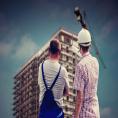 严格执行“责任追究制度化”，对责任事故按规定进行考核和处理，以此体现安全管理的严肃性，保证安全管理成效
PPT下载 http://www.PPT818.com/xiazai/
安全目标
事故控制目标
杜绝重伤及以上安全责任事故和重大非伤亡事故
班组安全零事故
岗位安全零伤害
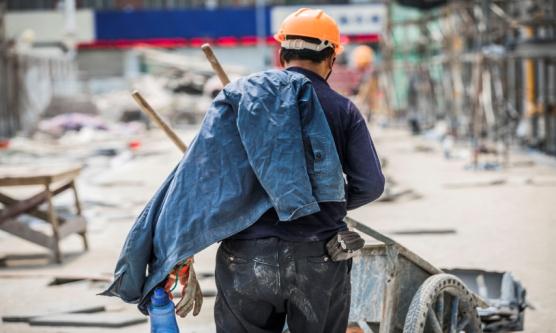 重点工作目标
安全评价整改落实；
事故隐患按期排查有效治理；
重大灾害超前评估防治达标；
职业病危害有效防治防护；
四级风险评估全面规范推行；
安全质量标准化现场动态达标；
安全培训严教实学真会；
应急处置快捷正确高效
保证措施
不发生有人员责任的设备损坏事故
不发生人身轻伤及以上事故
不发生倒杆断杆事故
不发生火灾事故
不发生直接经济损失5000元及以上的经济责任事故
不发生同等及以上责任的重大交通事故
强化安全责任落实，健全完善考核机制
继续强化安全优品责任人制度，实行“谁管理、谁负责”，“谁组织、谁负责”，“谁安排、谁负责”，“谁实施、谁负责”的安全责任保证体系，把各项要求切实落实到位，把好安全生产关口
安全生产领导小组从领导班子和管理层抓起，建立领导班子安全工作议事制度，落实每位领导和管理人员的安全责任。形成安全网络，活动形成制度，做到安全责任层层分解，安全压力逐级传递，安全生产人人重视
02
01
考核机制
建立健全安全生产规章制度，结合工作的实际情况，完善安全工作职责和各级岗位安全责任制，确保安全生产责任体系健全
严肃安全生产责任追究，对有人员责任的安全问题，继续推进连带责任考核，按照“四不放过”原则，严肃追究相关人员的责任
03
04
强化安全教育培训，提升员工安全素养
要强化安全理念教育
要加强安全文化建设
倡导“相互关爱，共保平安”理念。结合“安全月”等活动，开展年度《安规》考试，形式多样的安全文化活动。实施作业现场工作会前安全文化宣贯制度强化安全理念入脑、入耳、入心
牢固树立我要安全的理念，大力开展习惯性违章分析与防范对策的分析和预控，促使广大员工成为自觉维护安全生产的身体力行者，实现“人人想要安全”
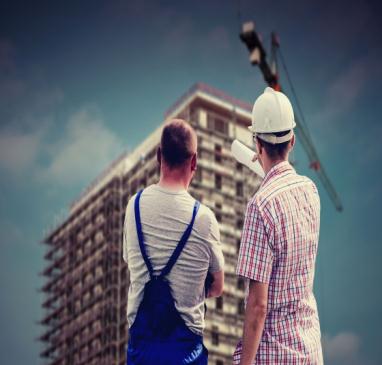 突出安全行为习惯的养成教育
要开展主题教育活动
推行作业标准化和反违章常态管理，培养严谨、细致、规范的作风，坚决抵制“图省事、怕麻烦、抄近路”等不良思想和行为。强化“四种人”的责任意识，对于安全工作中履职不到位的，一经发现即使未造成后果，也按严重违章进行处理
开展解剖性教育，对发生过的事故和违章进行解剖，让广大员工引以为戒。吸收成熟的职业安全健康管理体系的理念，开展职业安全与健康教育培训
加强安全风险管控，防范各类安全事故
强化作业小组管理，随着人员的逐渐减少，认真分析班组承载能力，合理安排工作负责人以及装备器材，明确关键环节、关键部位到岗到位人员和重点管控措施。坚持现场勘查制度，细化现场风险预控措施，提前做好工前各项准备
针对“计划安排、班组作业、现场实施”等关键环节，分层分级，各有侧重，实施风险识别、预警和控制的全过程管理
加强运行环节管控。严格执行安全措施标准化设置要求，规范做好现场安全防护措施
01
02
03
04
05
强化生产计划管理，综合考虑线路施工等工作，优化施工方案，避免重复停电，杜绝一事一停，减少频繁操作。严格执行《生产计划管理规定》，增强作业计划的完整性、规范性和严肃性，严禁擅自扩大工作范围和工作内容，严禁无票工作，没有纳入周计划的工作不得临时增补
规范开展现场工作。要做好“开门三件事”（开好会，办好票，带好工具、措施和材料），做到“工作任务四明确”（工作任务、现场安措、危险点分析和预控、操作步骤）。工作负责人要严格执行“三查”（衣着、状态、工具）、“三交”（任务、安全、技术），加强现场工作监护和安全督查
认真组织开、收工会，确保开、收工会质量
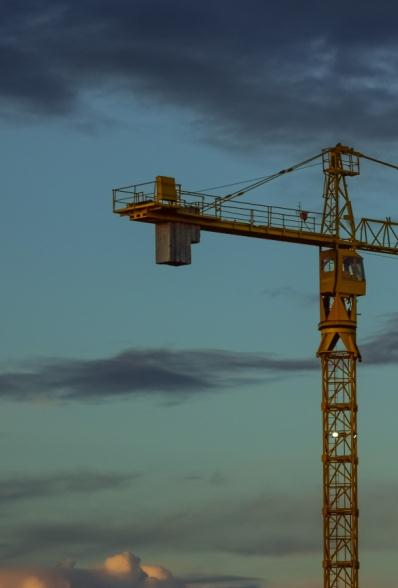 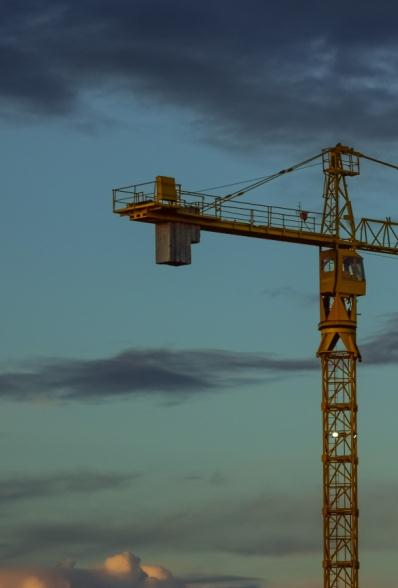 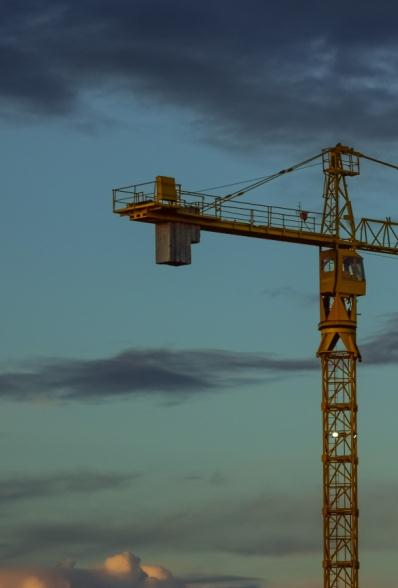 PART 01
PART 02
PART 03
工作负责人应认真履行工作职责，向工作班成员交代当天施工任务和工作分配，告知现场危险点和安全设施的布置，明确施工作业行为防范要点和当天的作业方法，并对现场人员进行提问
对现场设置的专职监护人应交代监护人工作职责，明确工作任务。工作负责人本人在工程施工过程中可不参加具体施工任务，着重加强现场协调和安全管理
收工会应重点清点现场接地线数量和核对接地线编号，确保该撤除的接地线全部撤除。集中所有施工人员，清点人员数量，同时对本次施工作业进行点评，然后向工作票许可人汇报工作终结
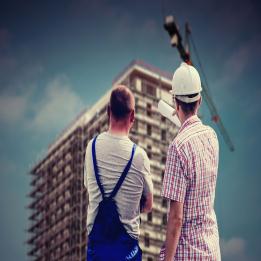 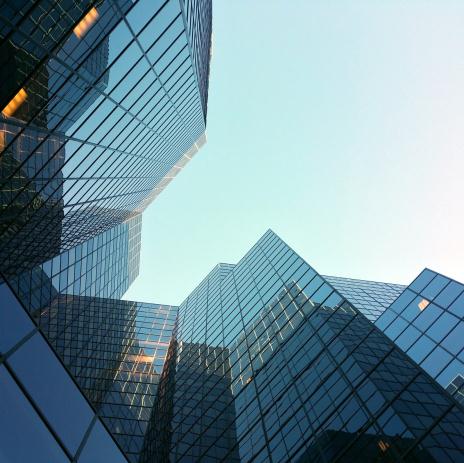 20XX
THANK YOU FOR LISTENING
演示完毕感谢聆听
此模板可用于工作汇报、工作总结、年终总结、季度报告
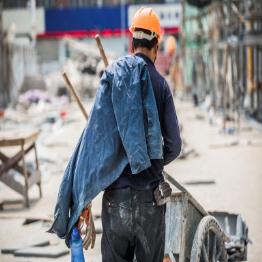 汇报人：PPT818
时间：20XX.XX.XX